ينتبه للأشياء التي خبئت من أمامه ويقوم بالبحث عنها بمساعدة
Click to add text
لعبةالإختباء
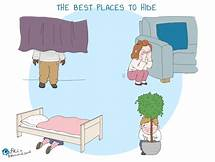 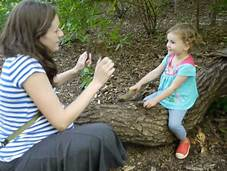 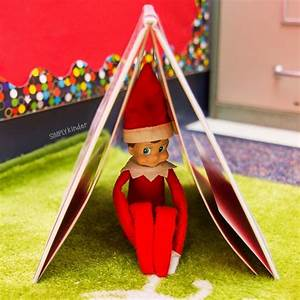 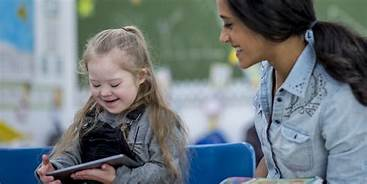 28 July 2020
2
28 July 2020
3
28 July 2020
4
https://www.youtube.com/watch?v=tP4_XQQ8UVg
https://www.dailymotion.com/video/x4u3m92
انشودتان عن لعبة الإختباء
5
يقوم الطلا ب بالبحث عن الشيء المخبأ في أسفل الصورة بمساعدة المعلمة
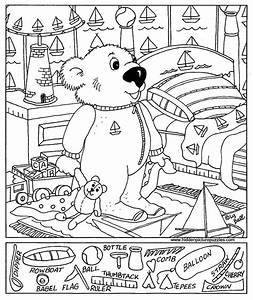 ورقة عمل صفية 1
6
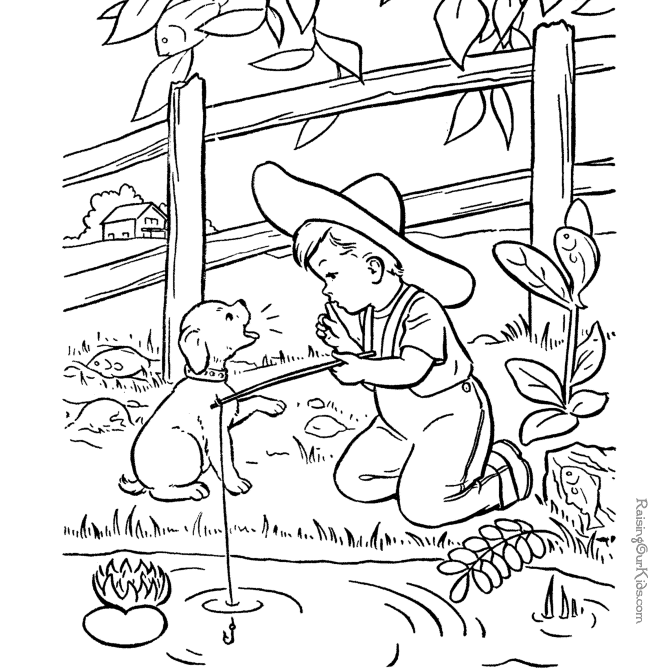 يقوم الطلاب بالبحث عن صورة "بيت" وتلوينه   "
ورقة عمل صفية 2
7
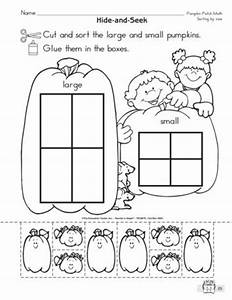 بقوم الطالب بقص القرع الكبير والصغير وإلصاقه في المكان المناسب بمساعدة المعلمة
ورقة عمل صفية 3
8